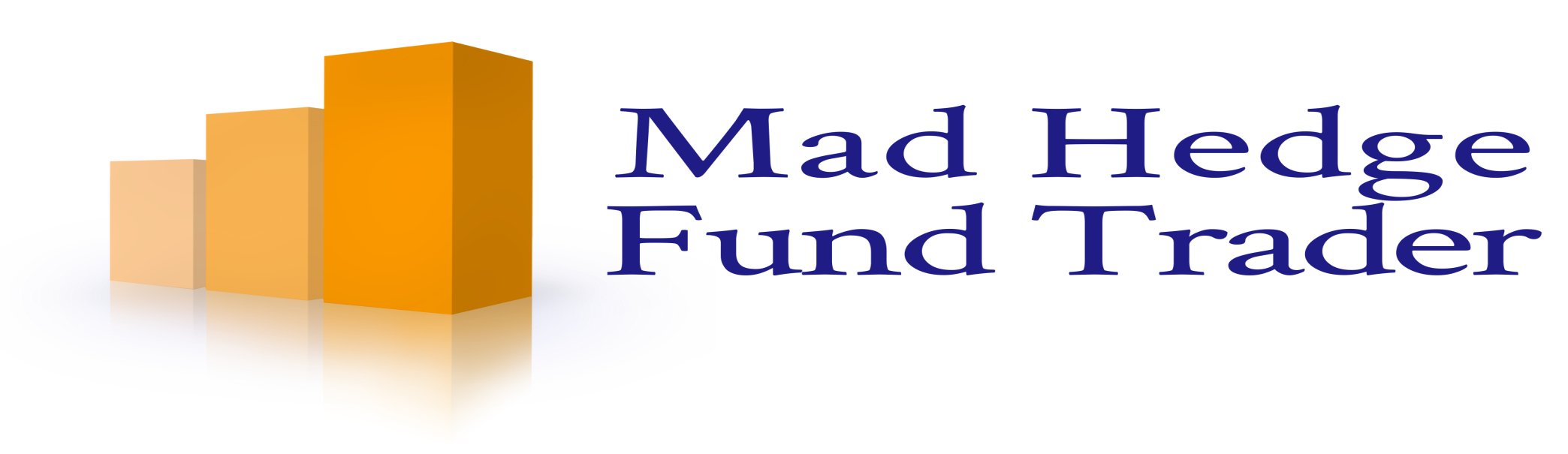 Mad Day Trader
Bill Davis
Webinar – November 7, 2018
Long Term
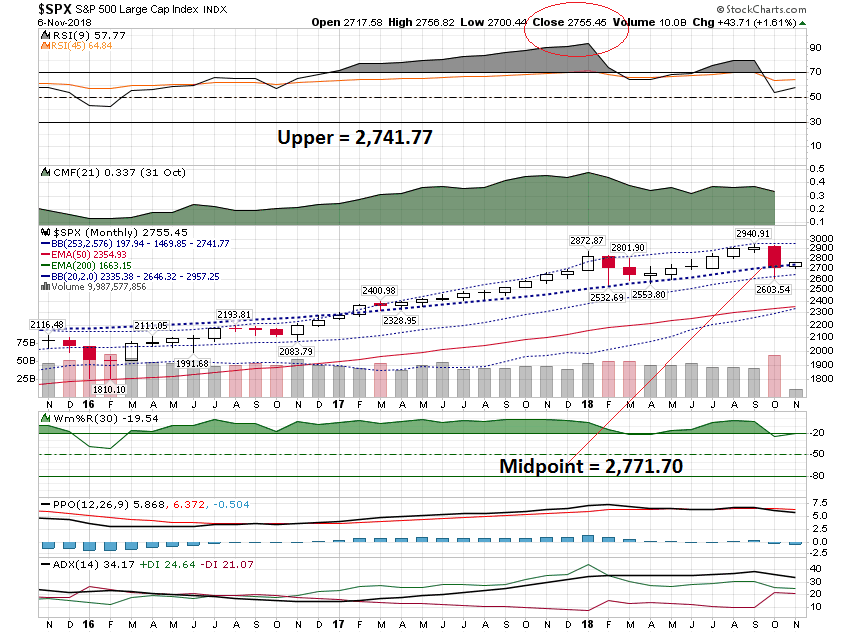 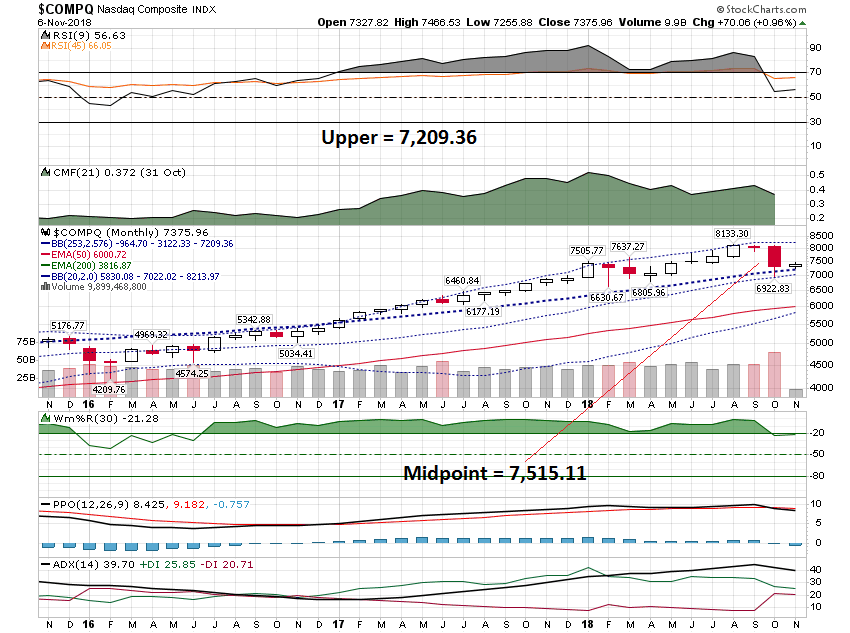 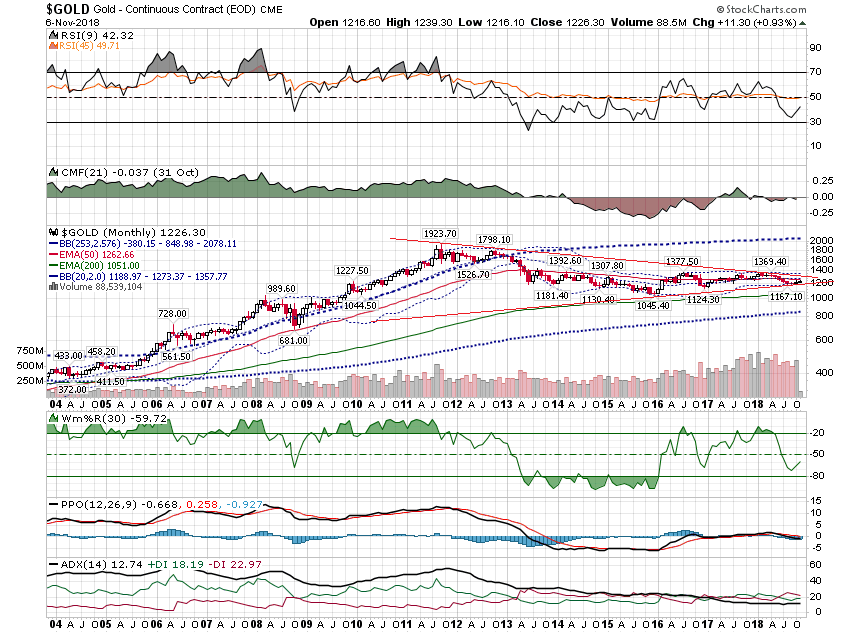 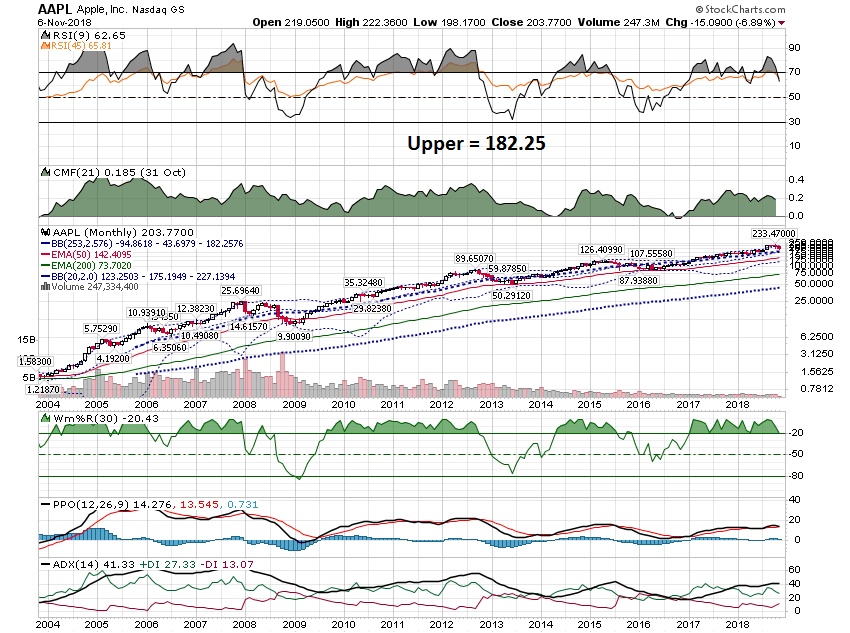 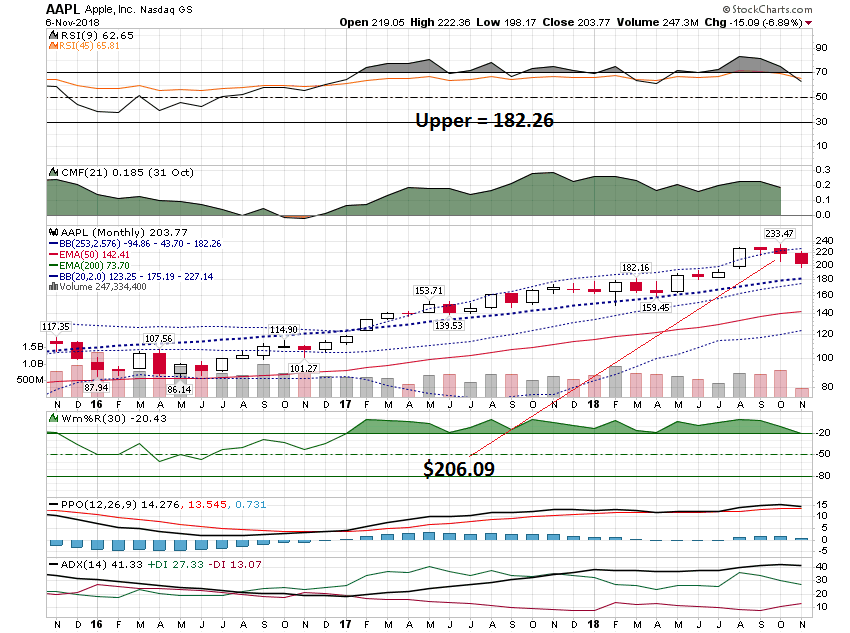 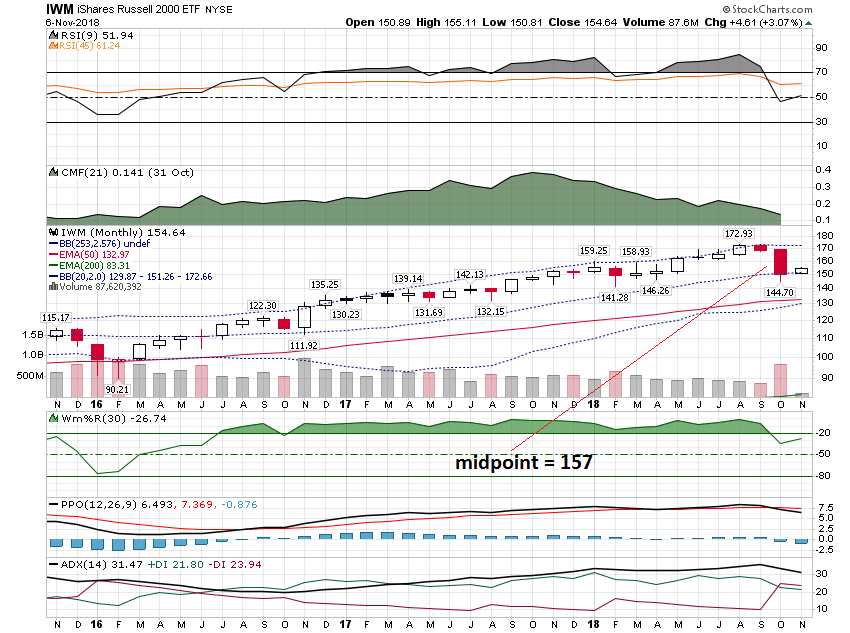 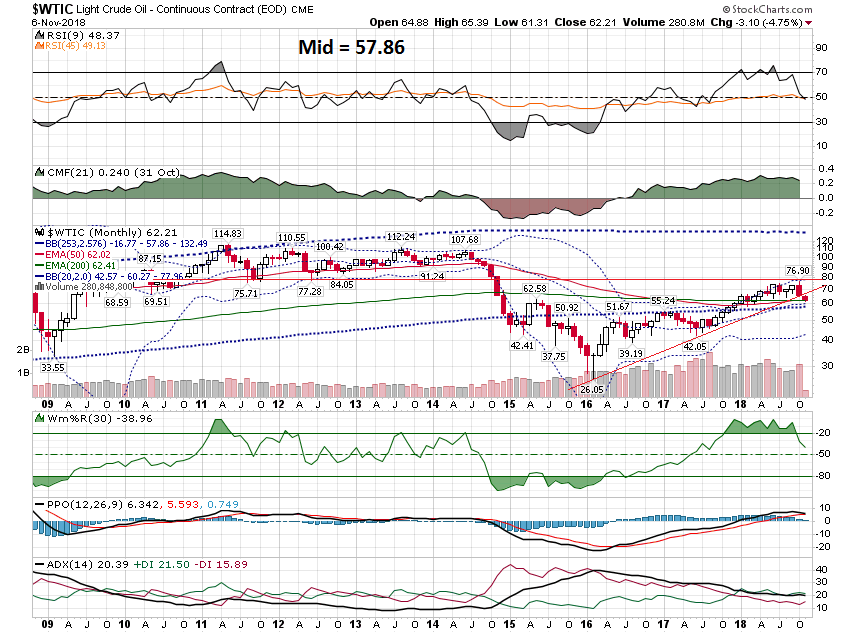 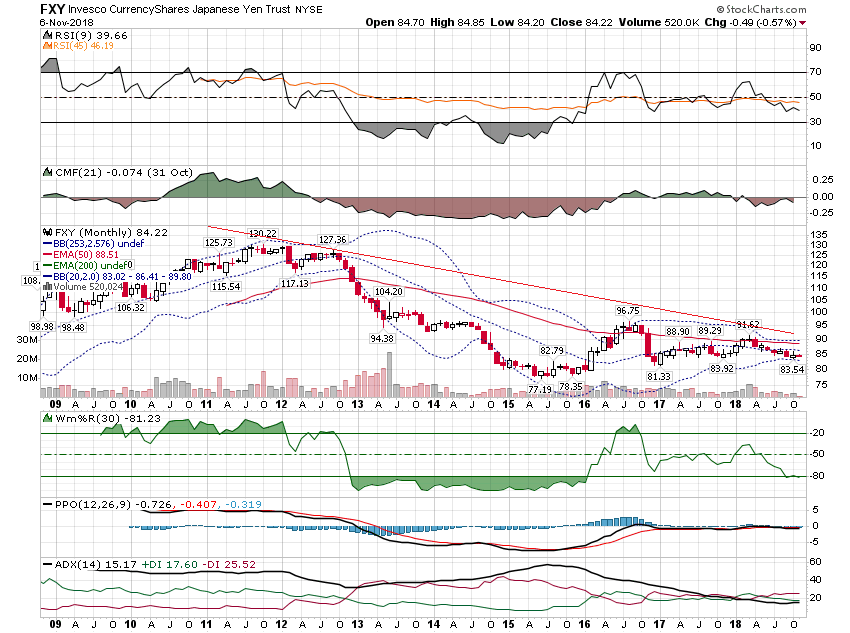 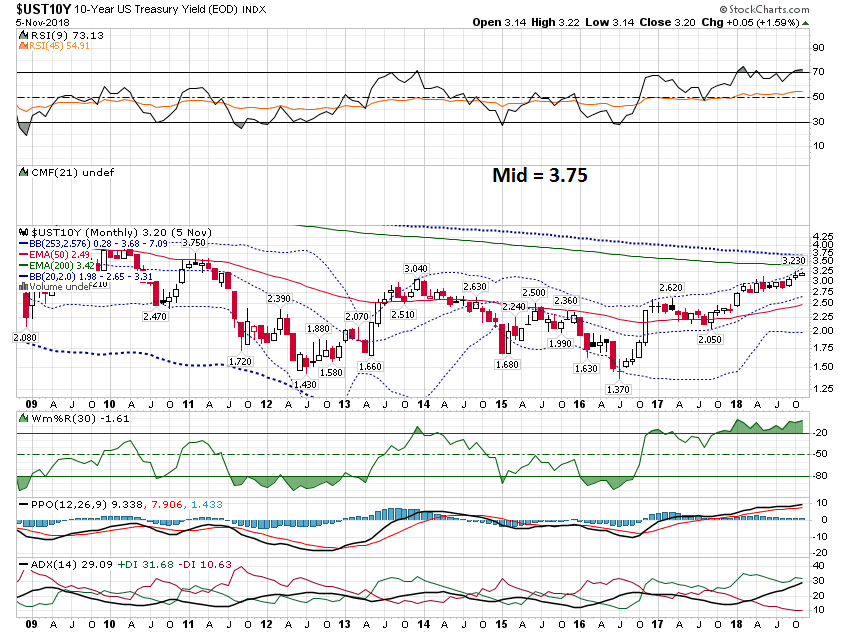 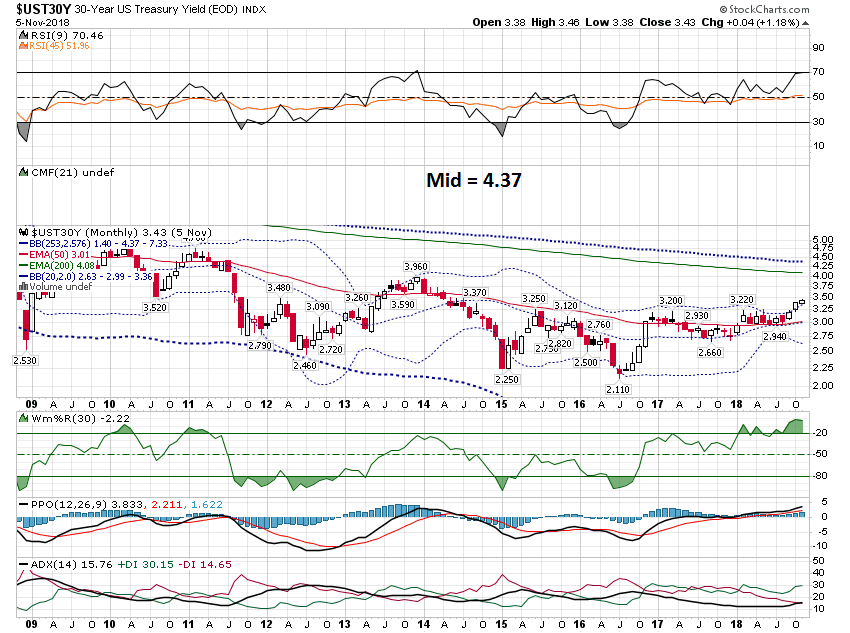 Daily Charts
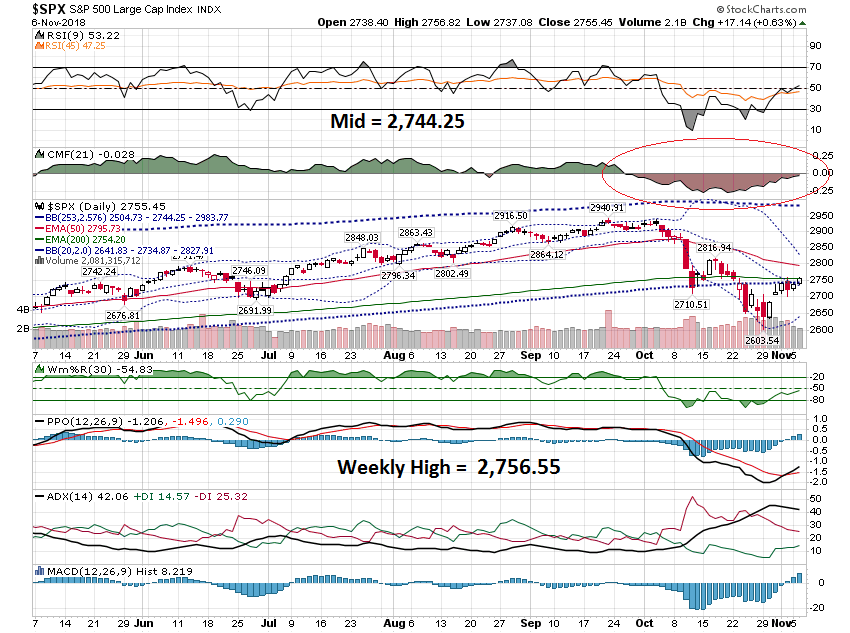 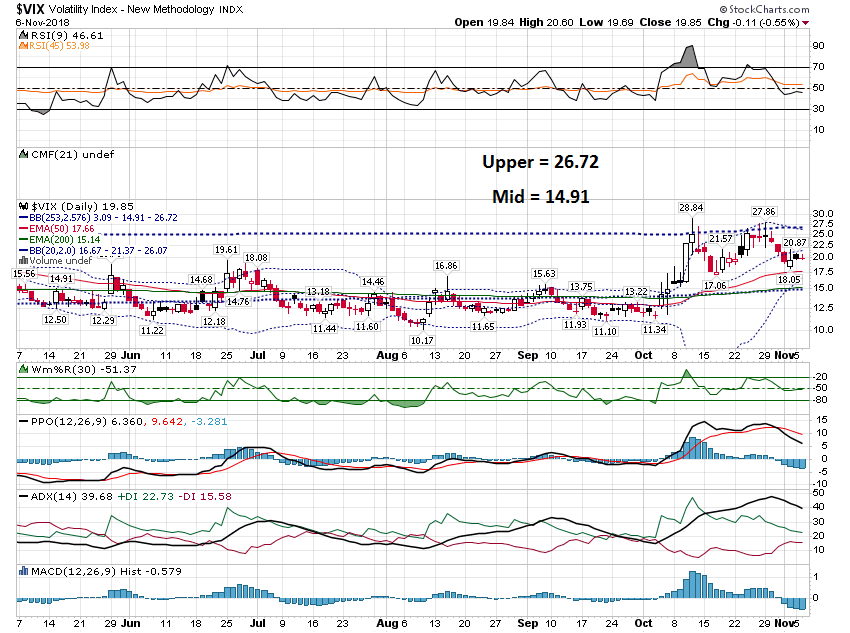 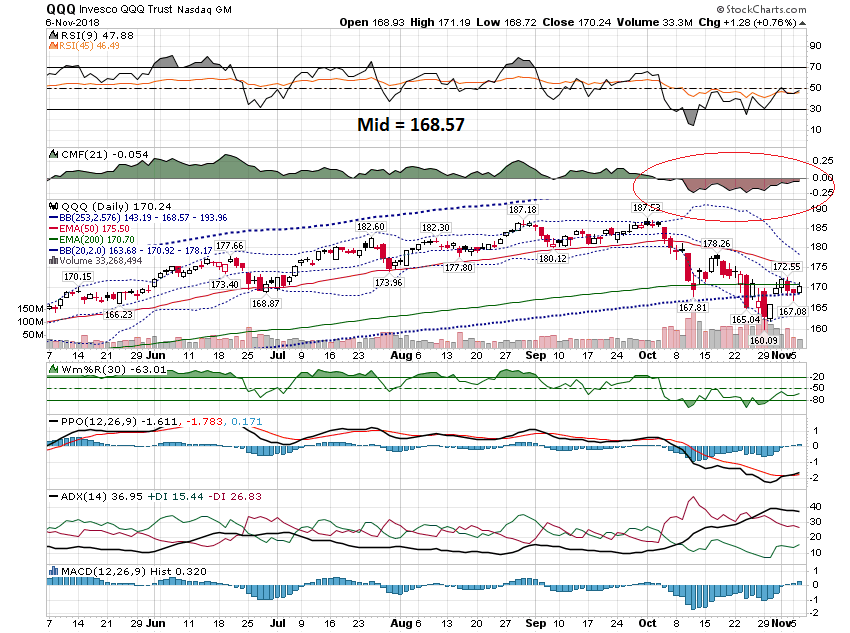 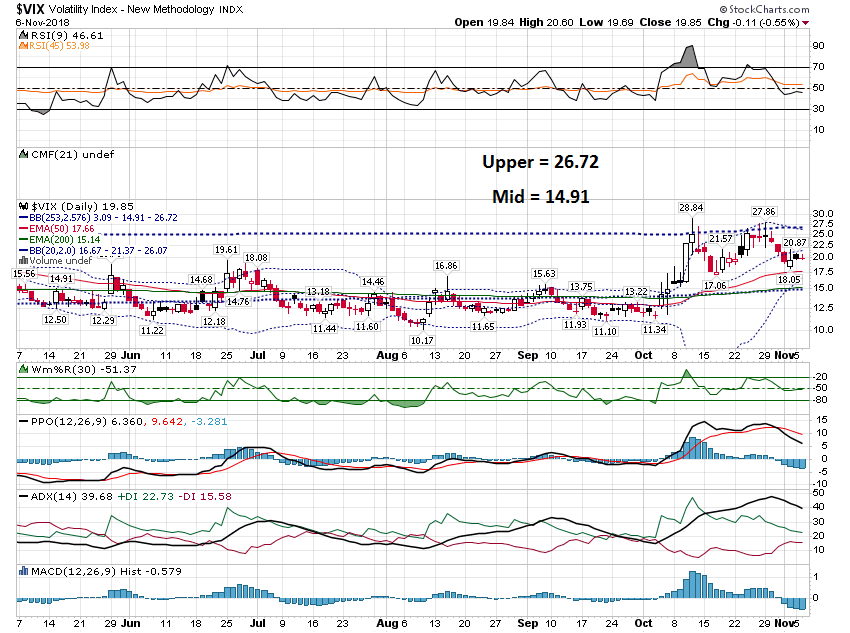 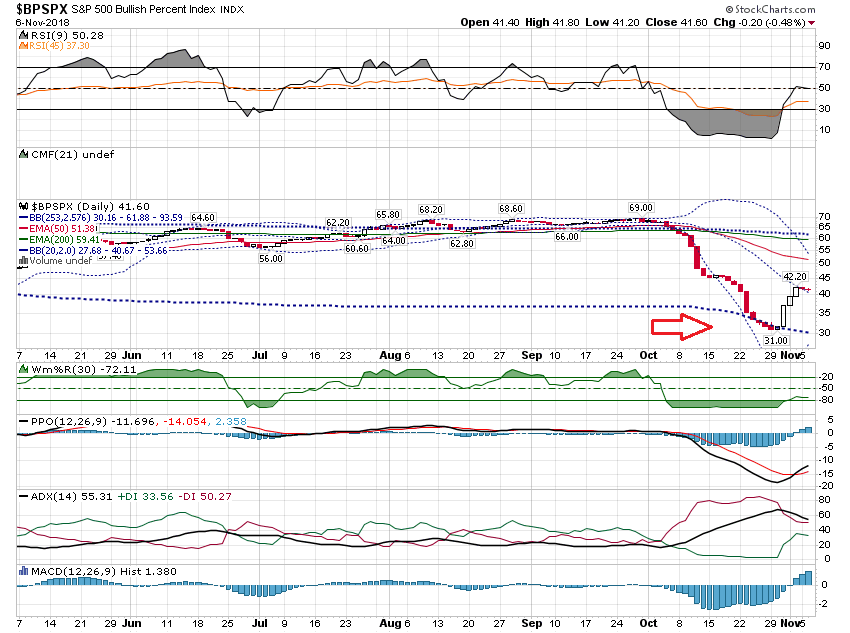 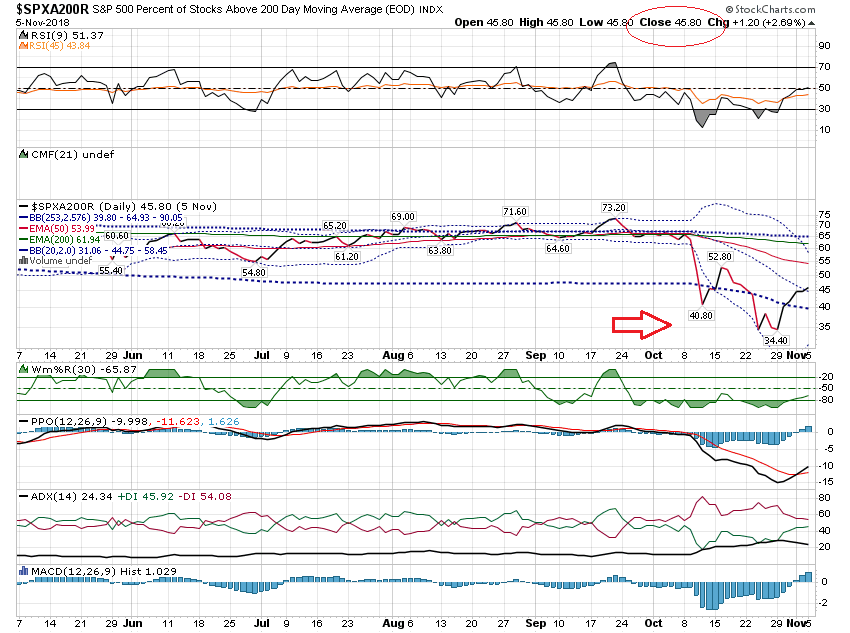 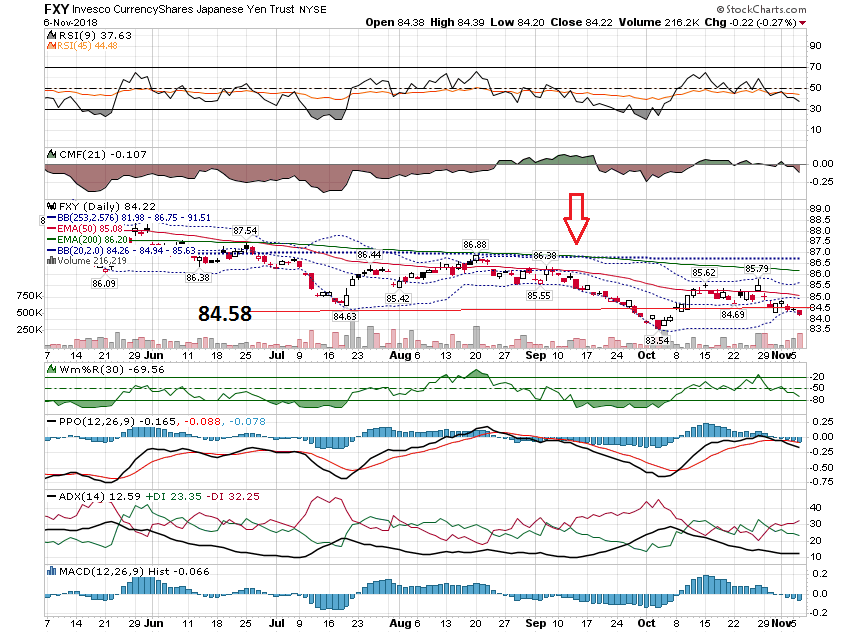 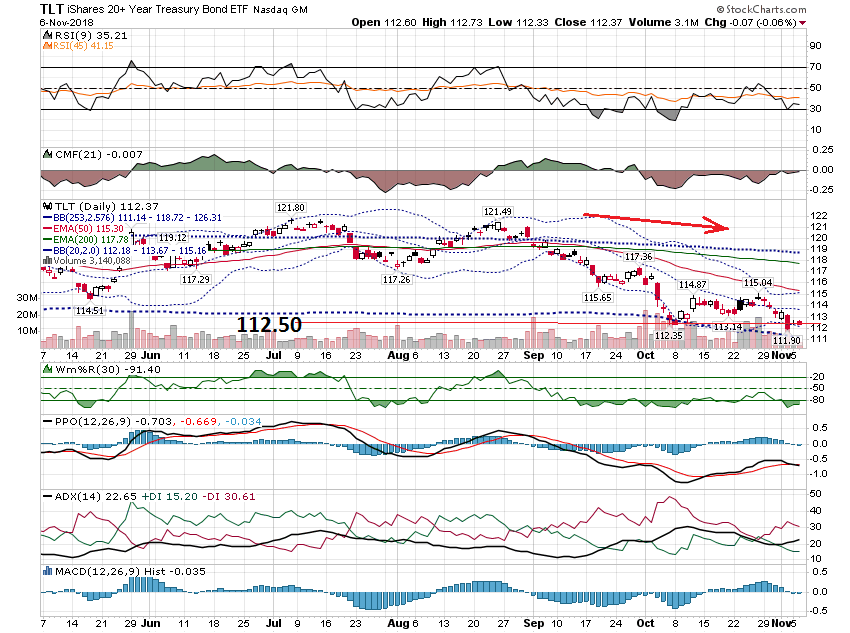 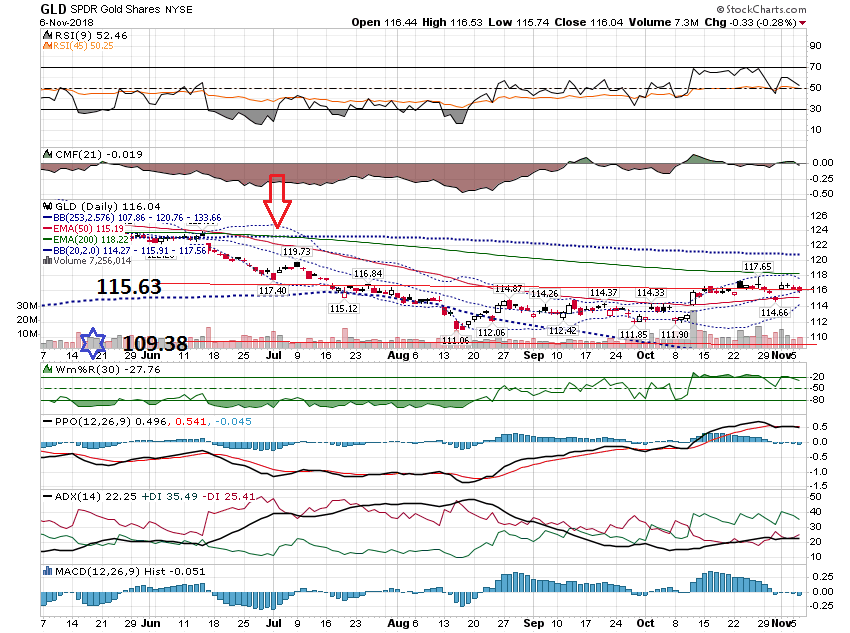 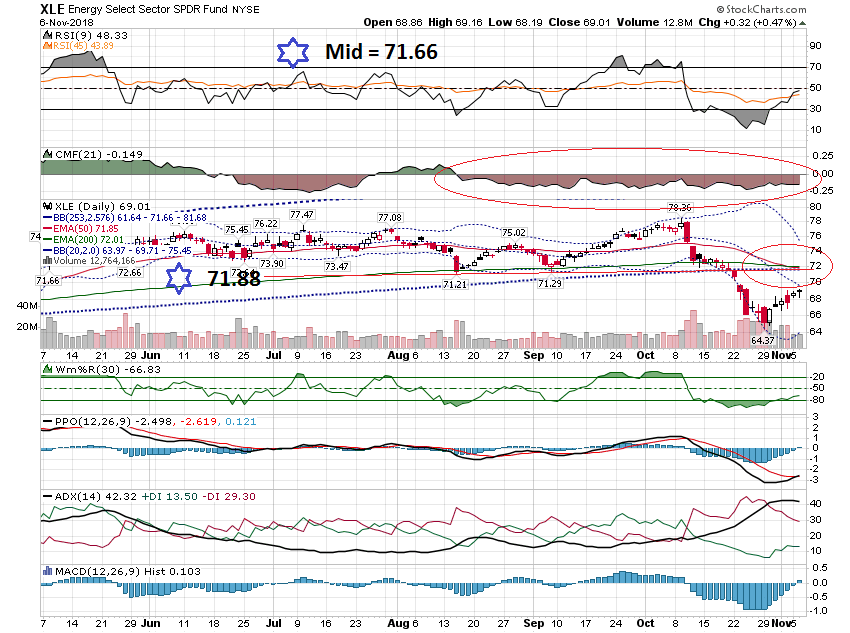 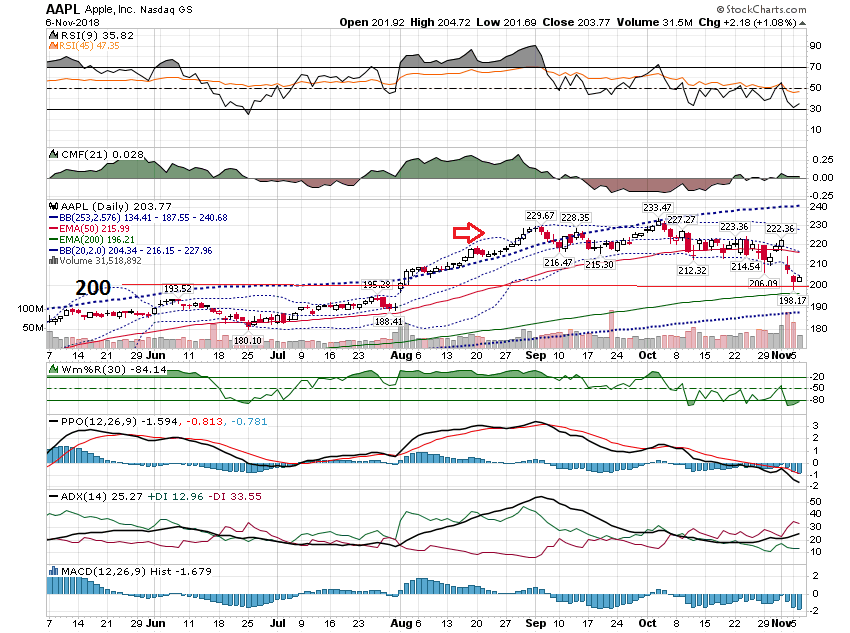 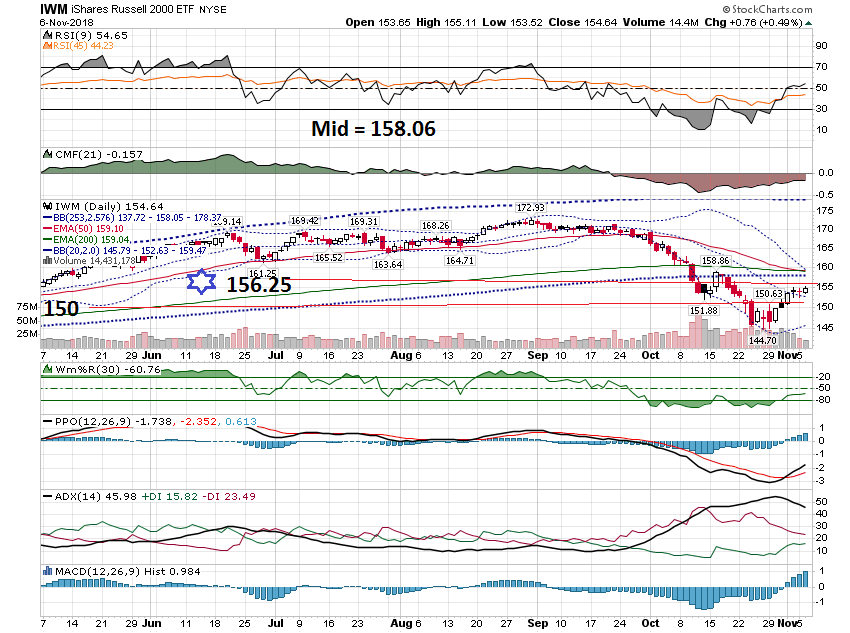 Short Term
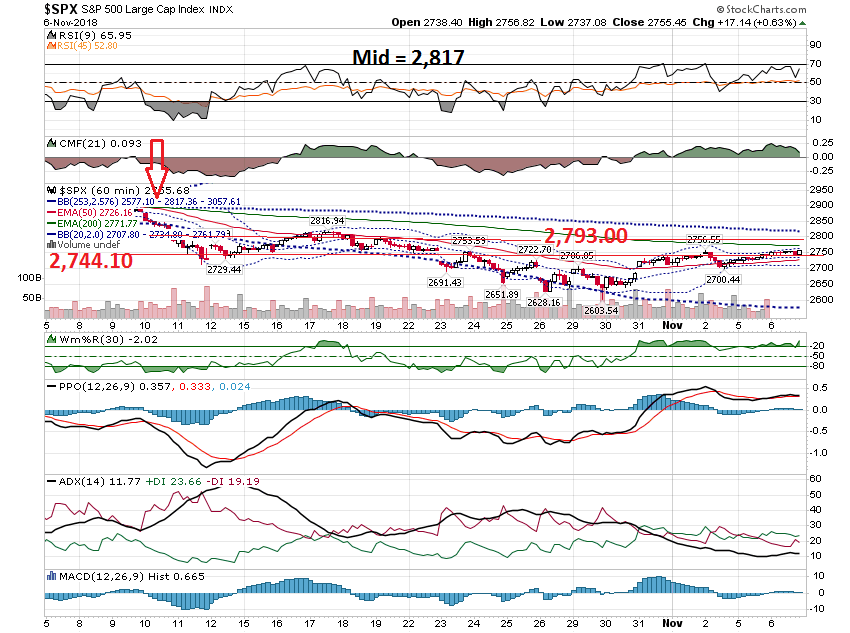 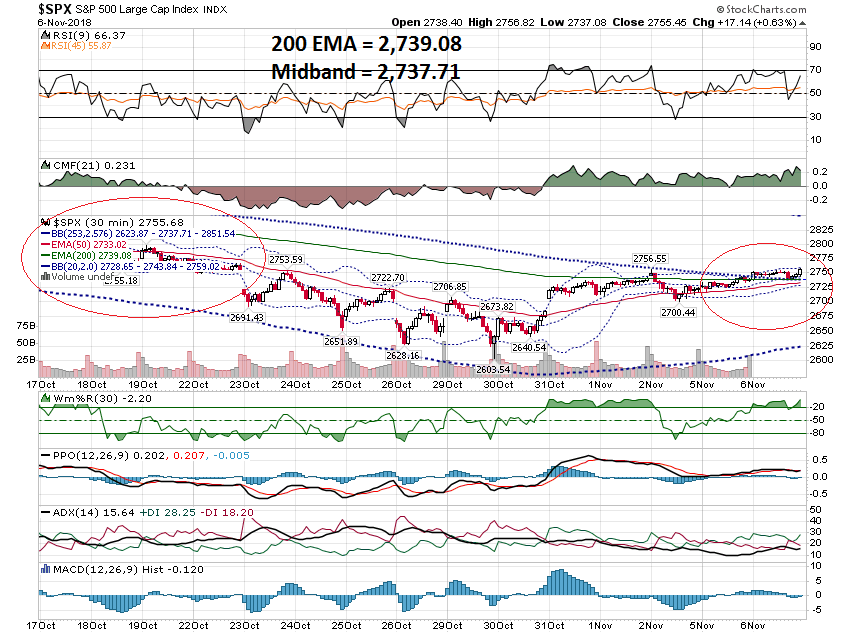 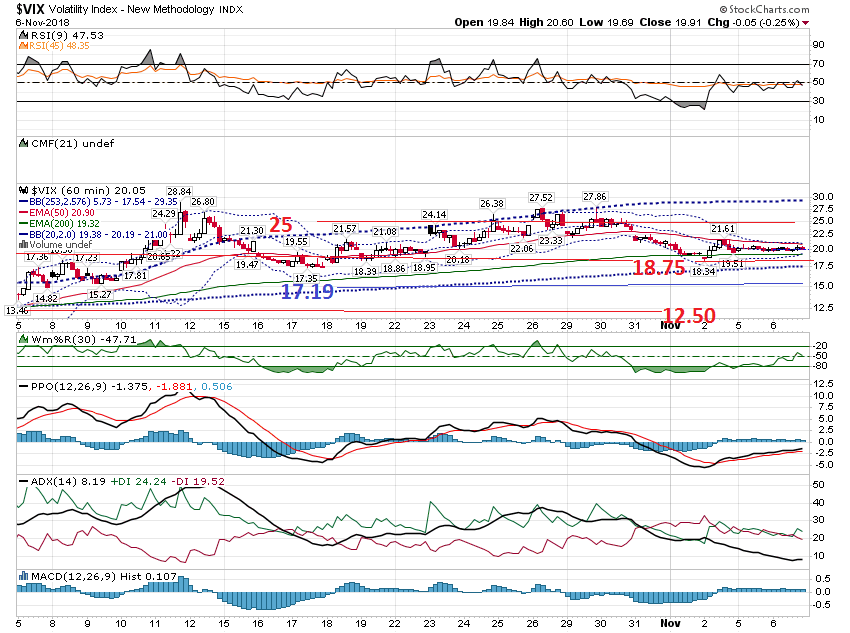 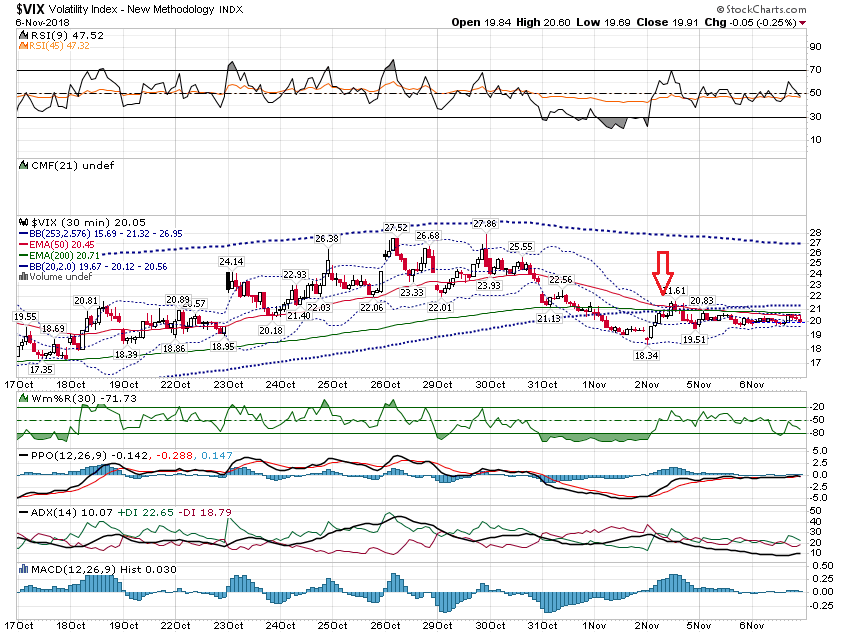 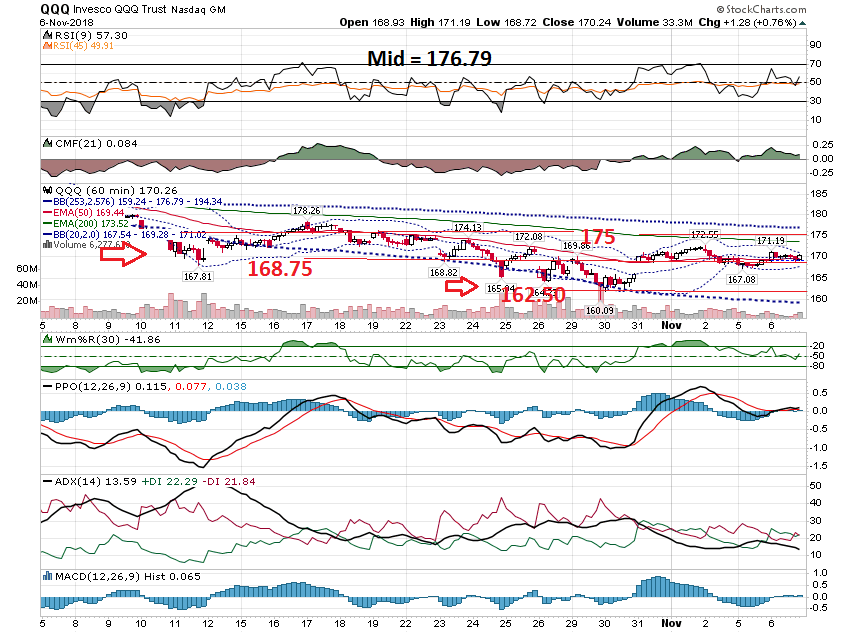 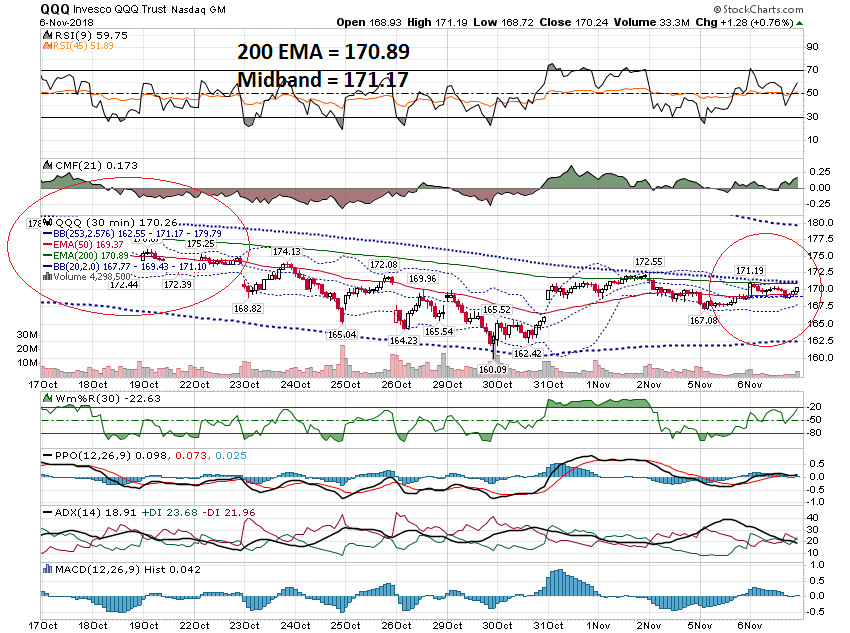 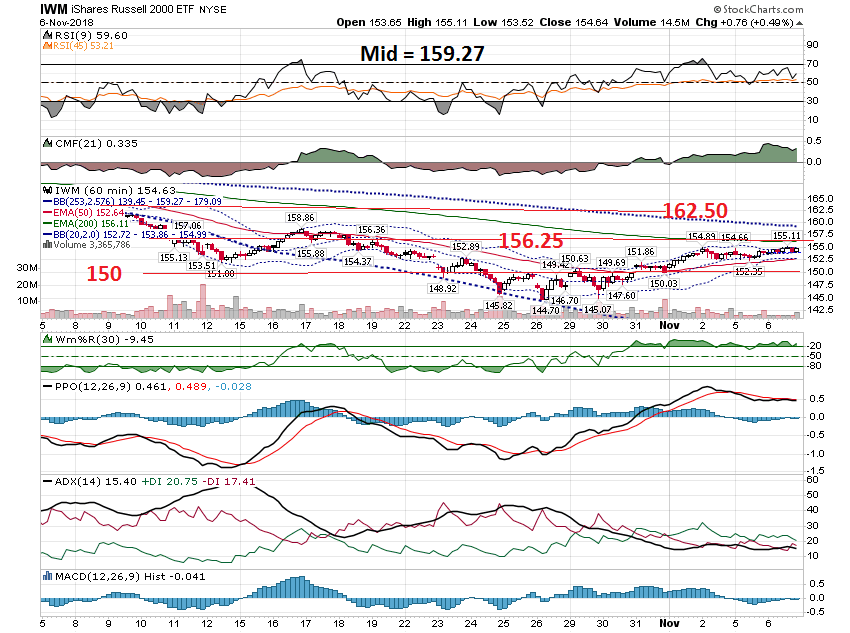 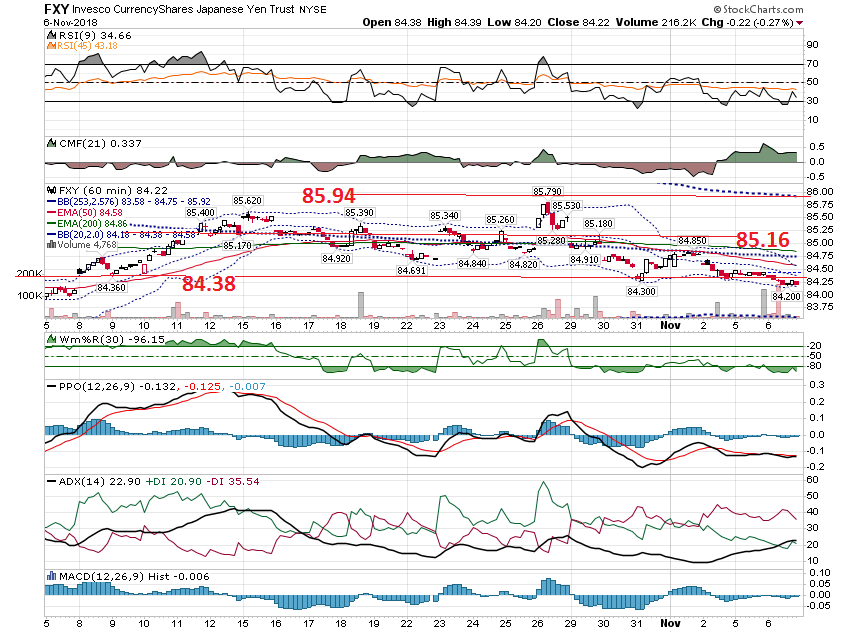 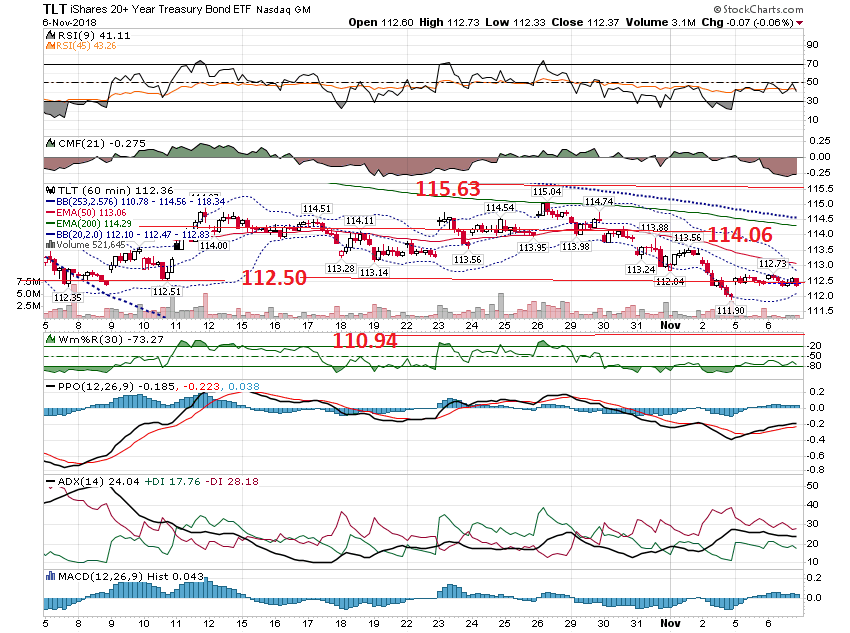 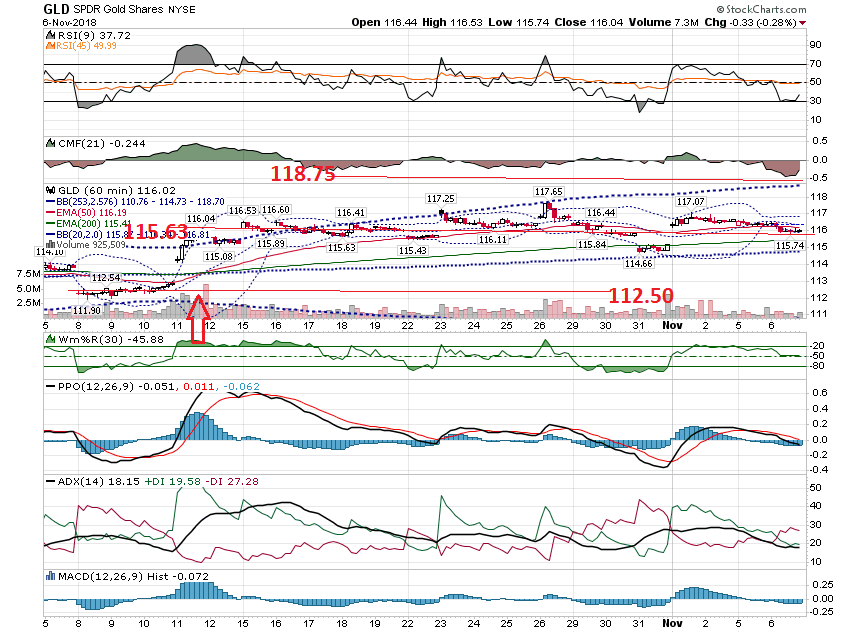 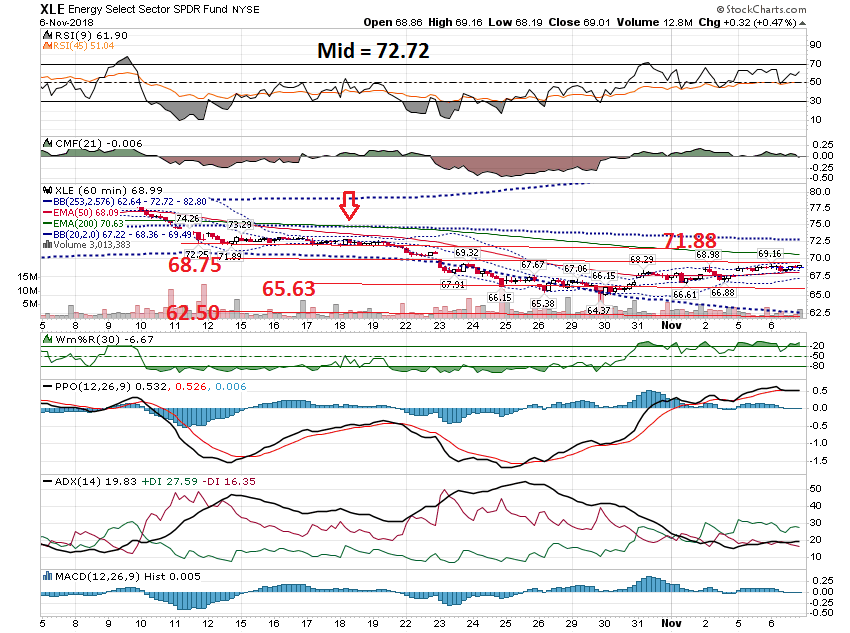 Thanks for watching!Bill DavisMad Day TraderNovember 7, 2018 davismdt@gmail.com